KULTURA POLSKIEGO OŚWIECENIA
Bartosz Dropiński
Król mecenasem sztuki.
Król w czasach swojego panowania stworzył znakomitą kolekcję malarstwa liczącą 2289 obrazów.
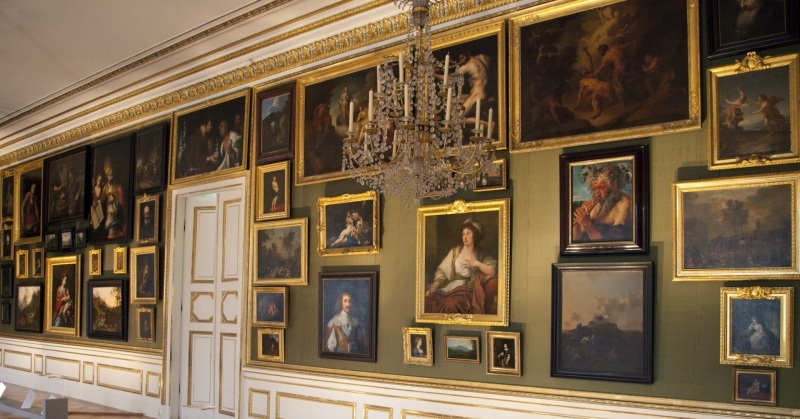 Obiady czwartkowe.
zwane także: mądrymi obiadami lub czwartkami.
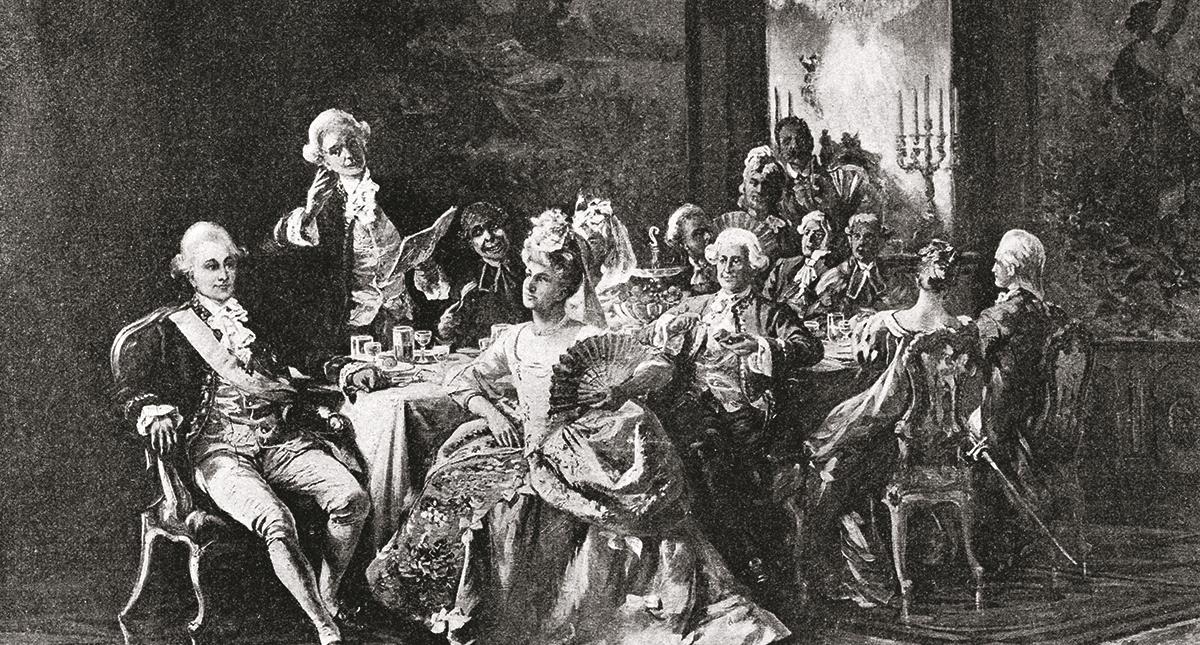 Literatura i przedstawiciele.
Do gatunków, które dominowały w epoce, zaliczamy: satyrę, bajkę, list poetycki, poemat heroikomiczny.
Przedstawiciele epoki:
Jgnacy Kraśński
Julian Ursyn Niemcewicz
Adam Naruszewicz
Franciszek Karpiński
Stanisław Staszic
Franciszek Zabłocki
Teatr Narodowy
Rok otwarcia 1779 na placu Kraśńskich.
Wieloletnim dyrektorem Teatru Narodowego był Wojciech Bogusławski uważany również za „ ojca teatru narodowego”
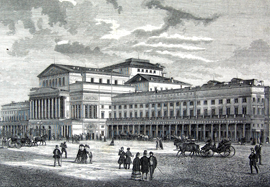 Malarstwo i przedstawiciele.
Jan Piotr Norblin- ojciec polskiego malarstwa 
rodzajowego.
Kazimierz Wojniakowski- portrecista.
Józef Wall- uczeń mistrza Bacciarelego.
Zygmund Vogel- nadworny artysta króla Stanisława Augusta Poniatowskiego.
Józef Peszko- portrecista, malarz.
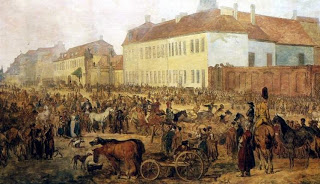 Archirtektura.
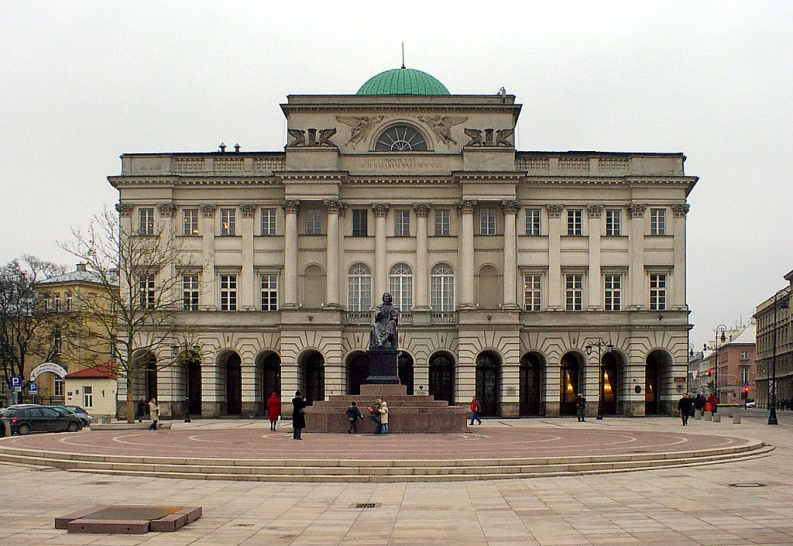 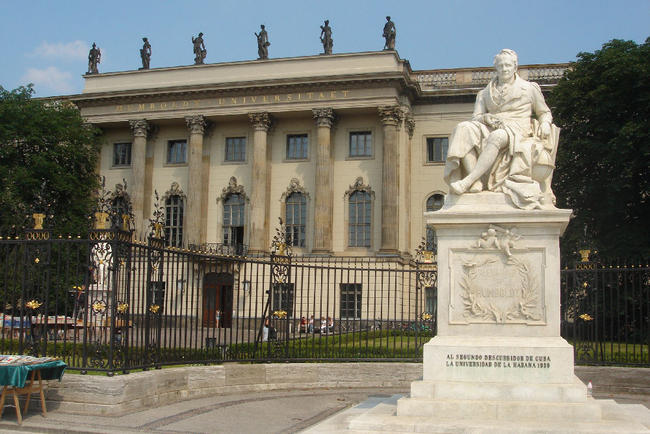 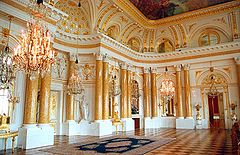